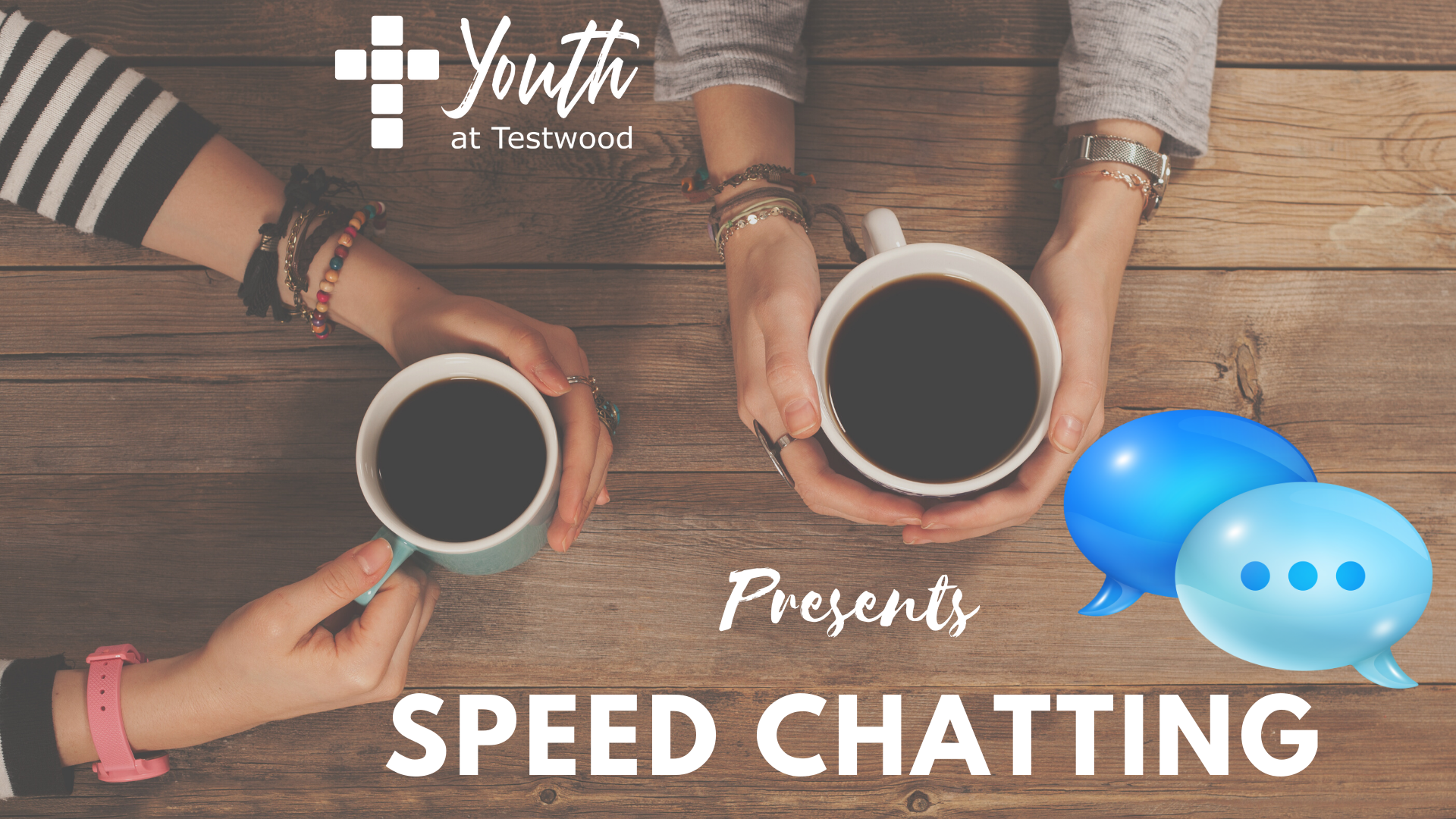 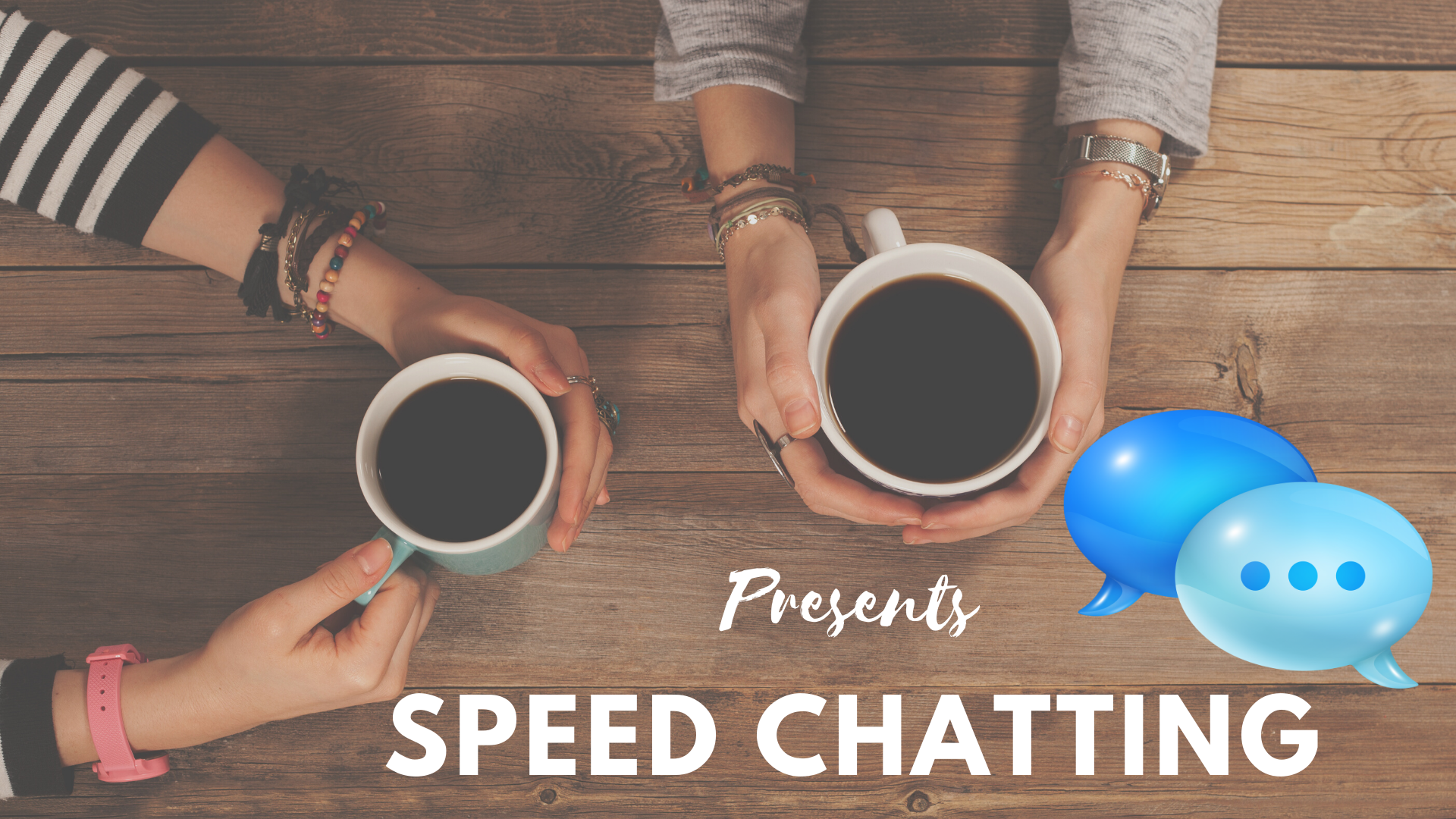 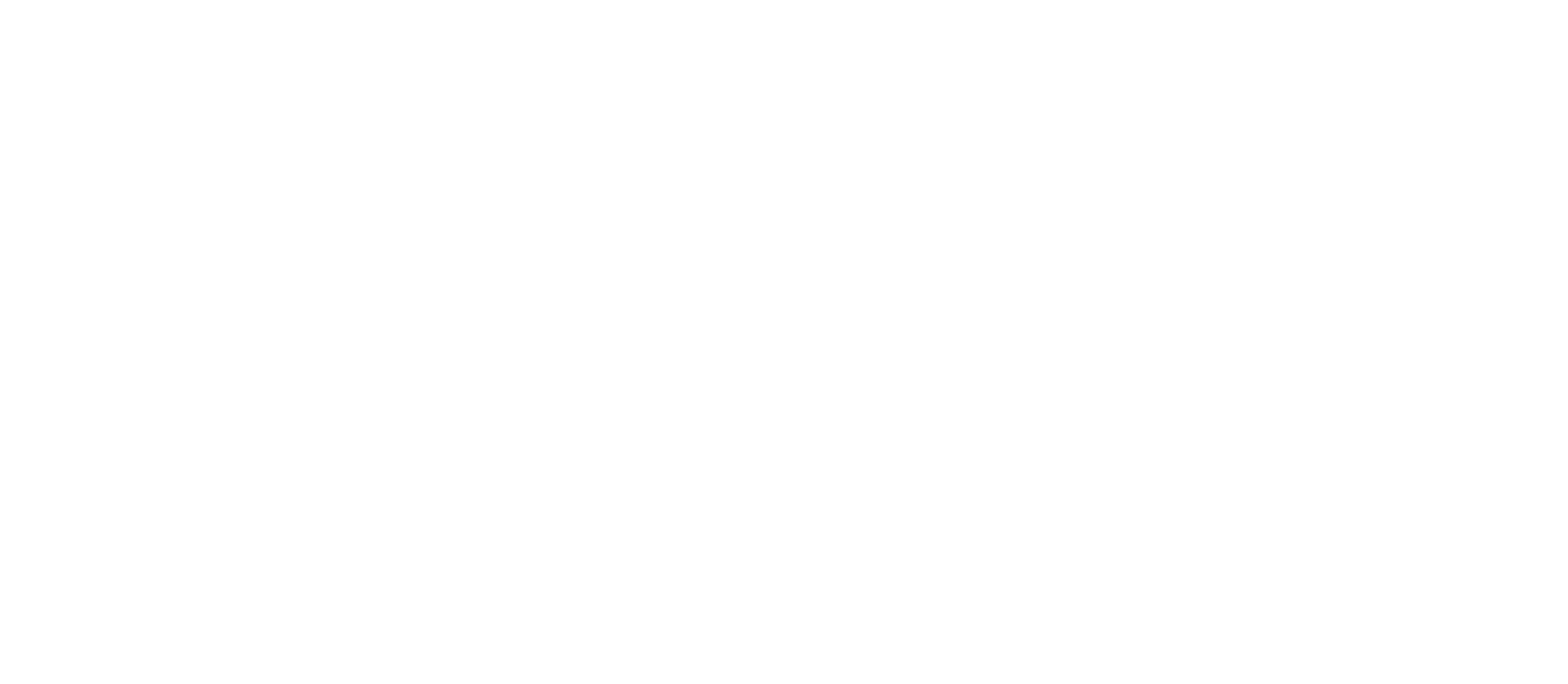 Speed Chatting
Presents
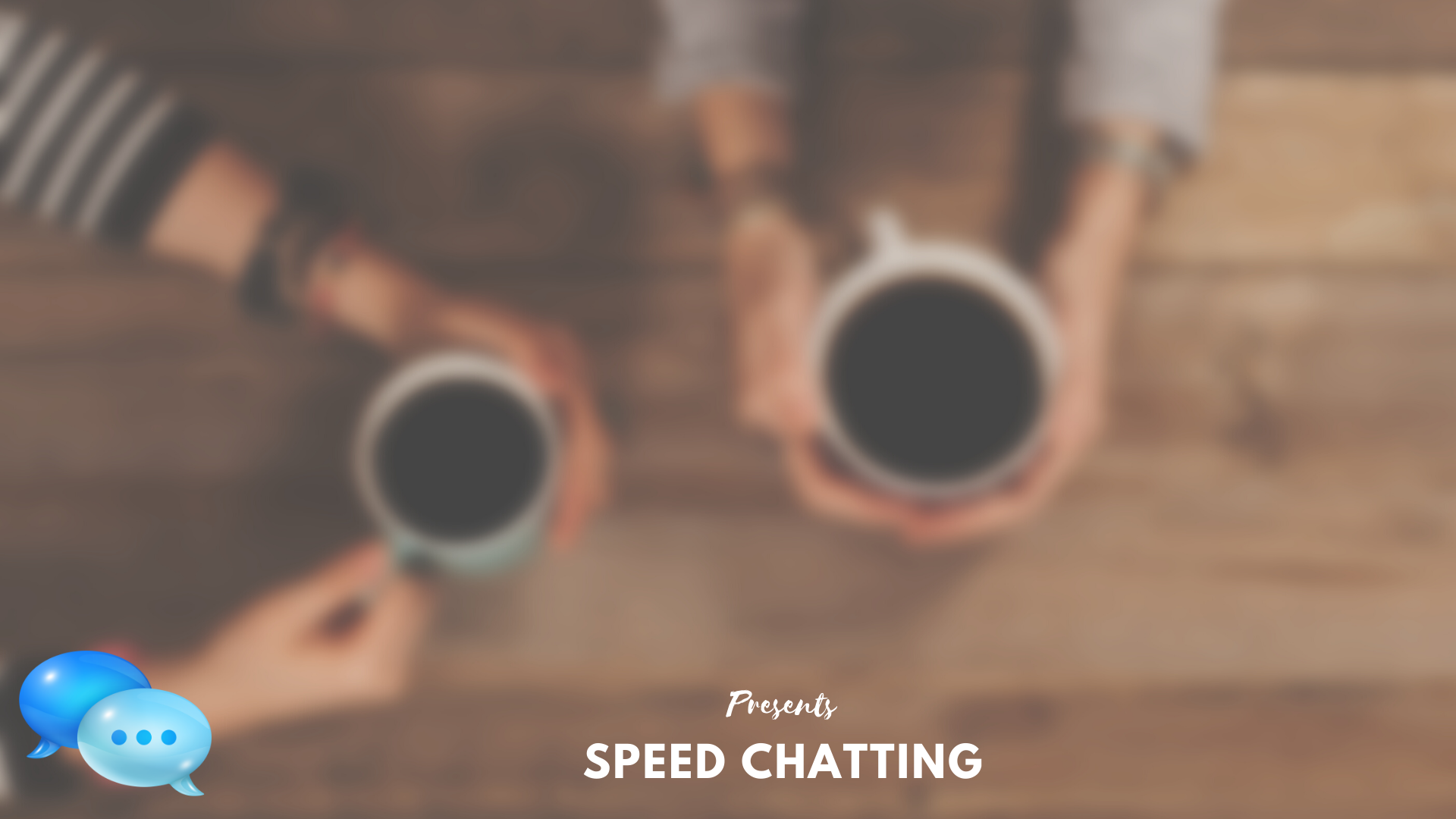 Your name
School / College Year
Favourite animal? Why?

If you could be any animal what 
would would it be? Why?
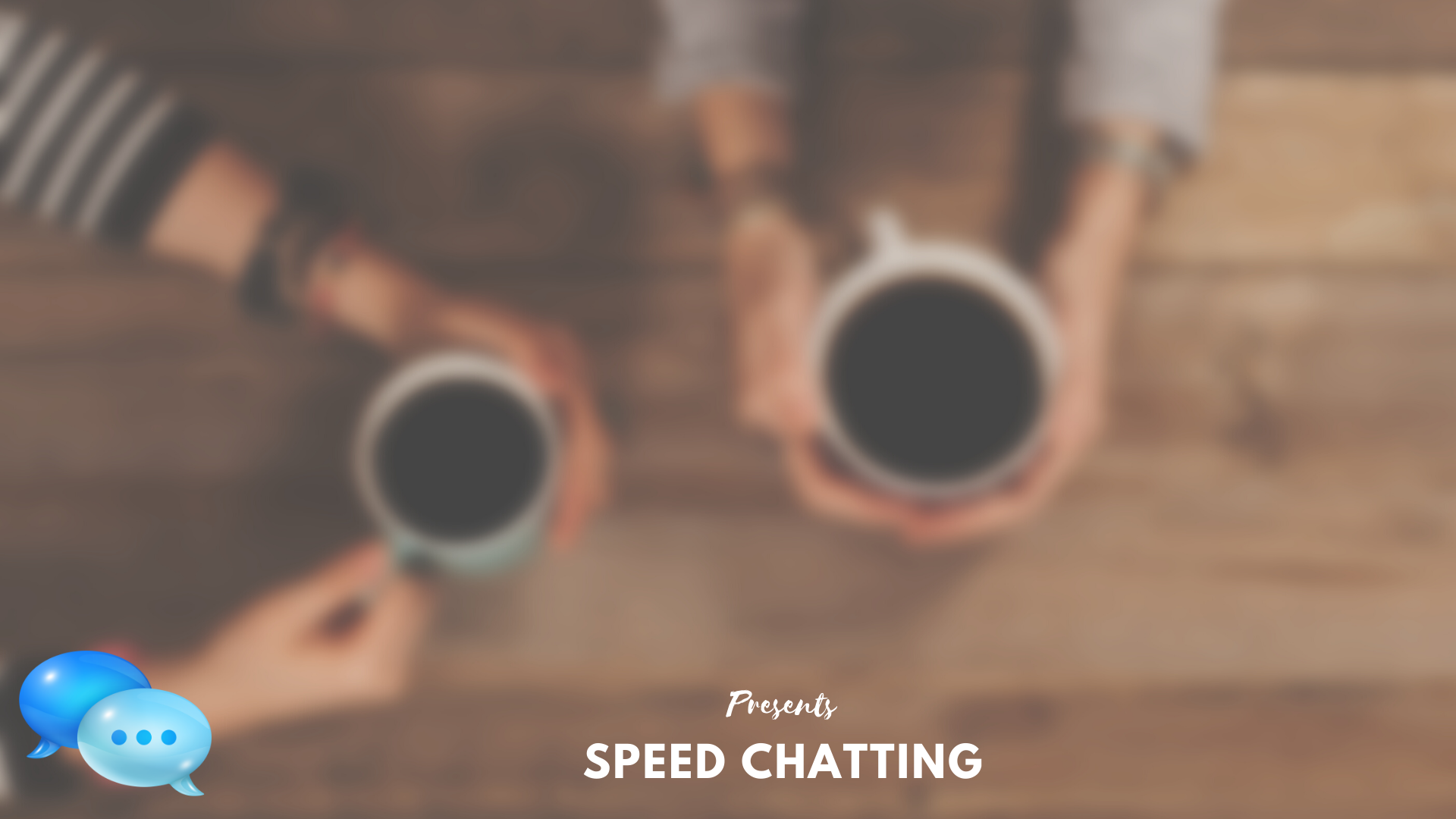 Your name
School / College Year
Favourite food? Why?

If you could share a meal with any person, 
past present, future, real or fictional, who? Why?
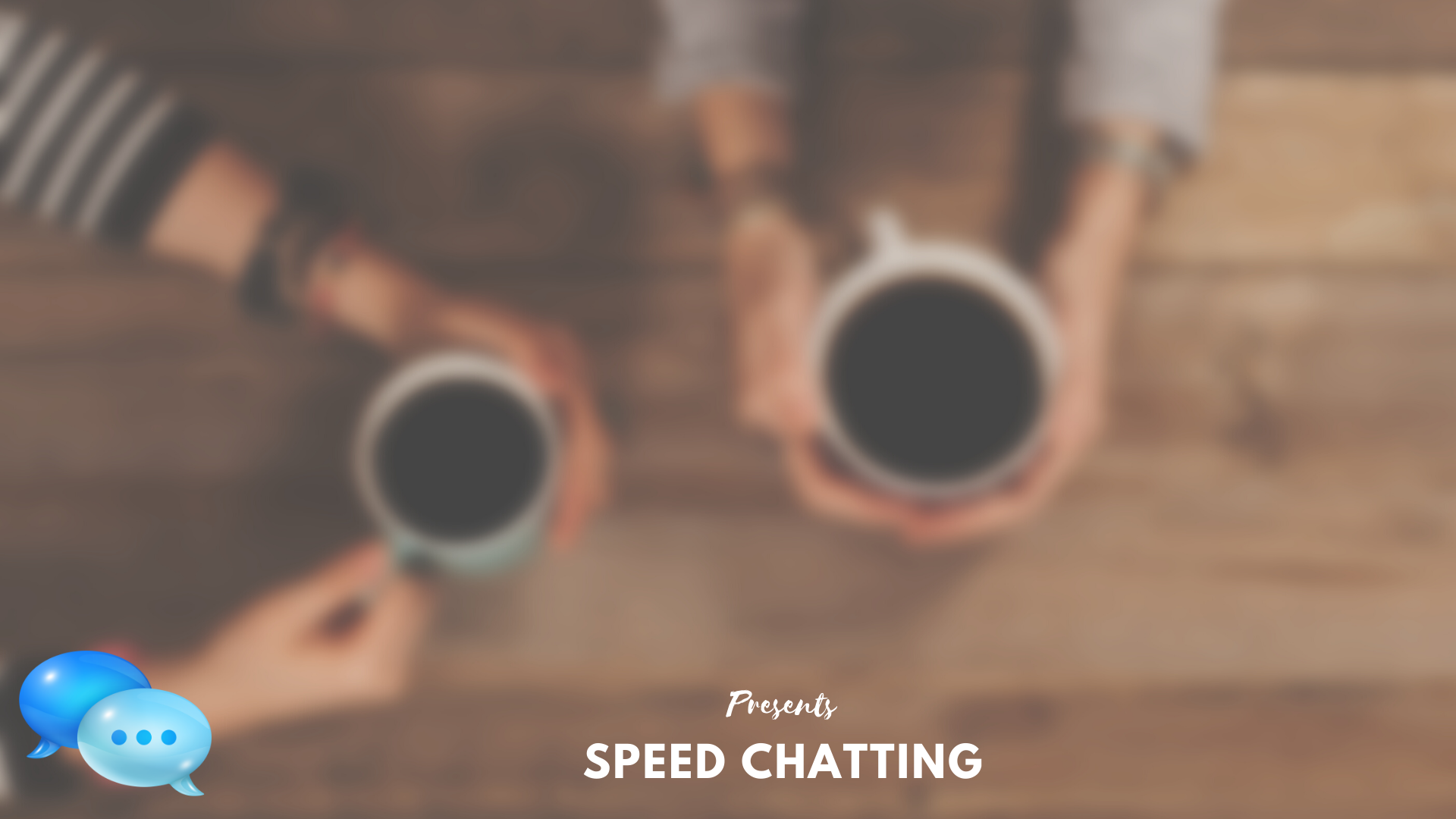 Your name
School / College Year
Favourite subject? Why? What do you like about it?

Share one thing on your bucket list 
– it could be anything!
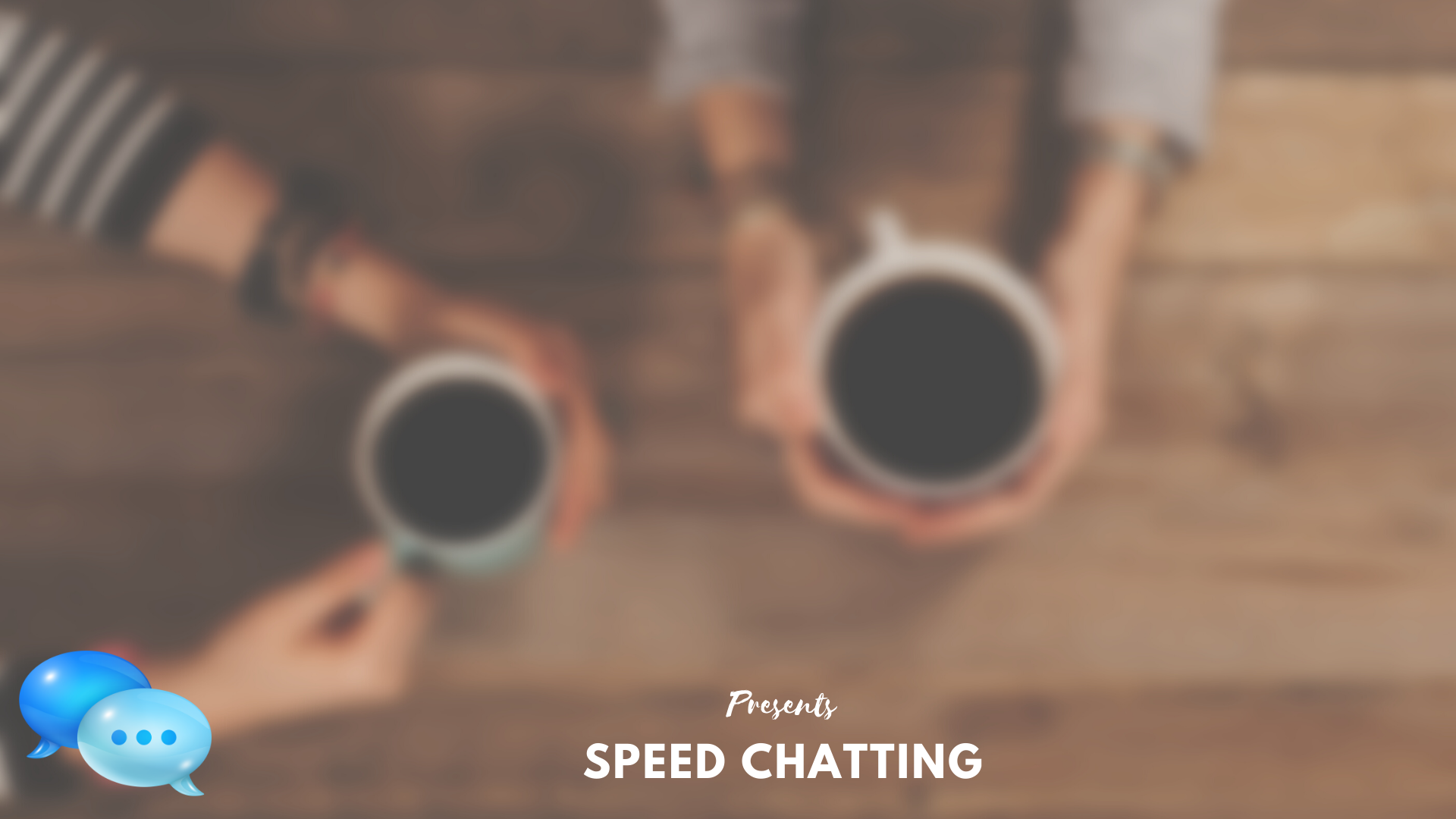 Your name
School / College Year
If you could be famous, what would it be for?

Do you have a favourite celebrity you love?

What would you spend £10,000 on?
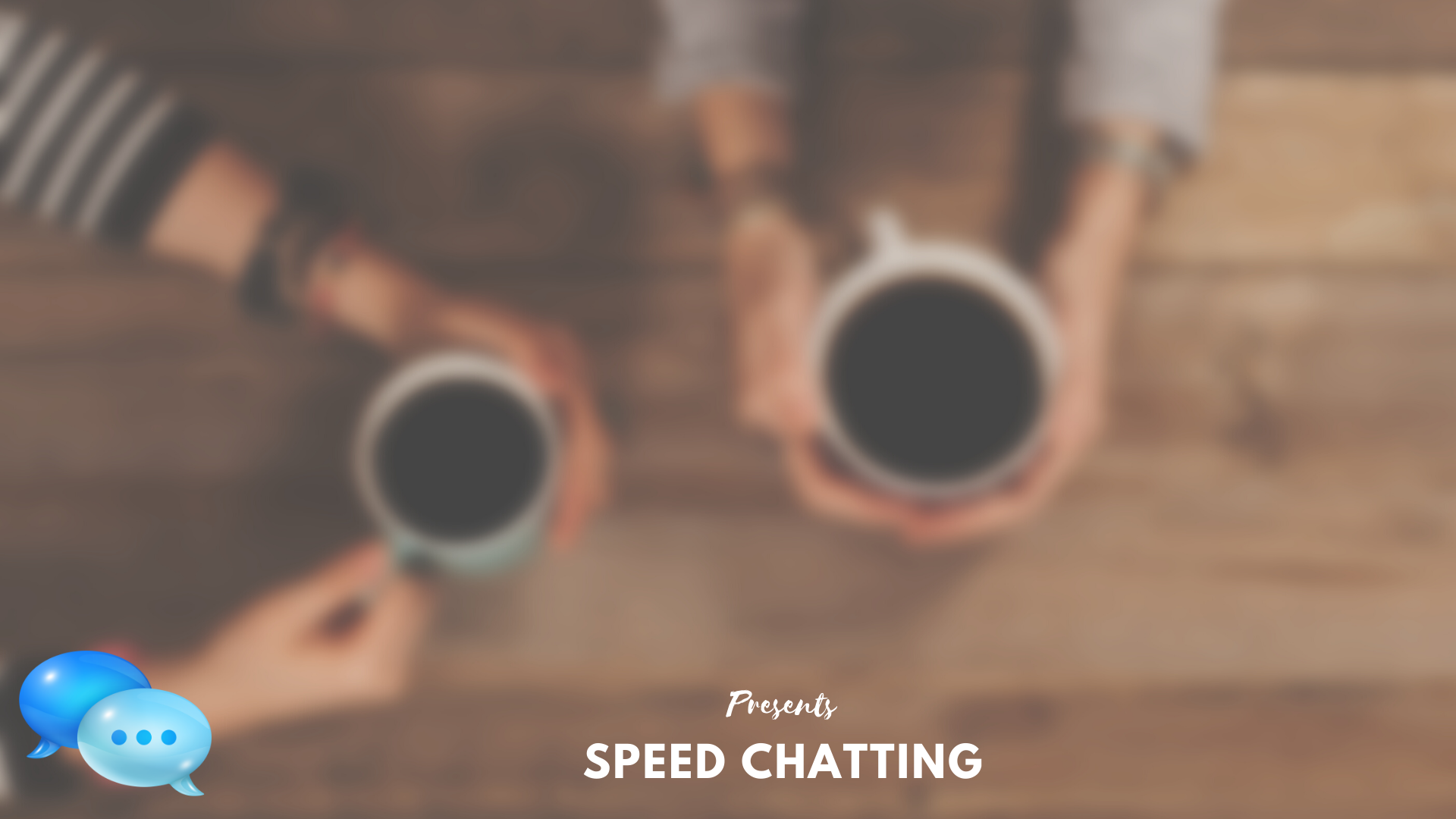 Your name
School / College Year
Was there something that made 
you laugh at school / college today?

If you could travel anywhere in the world, where? Why?

Cats or Dogs?
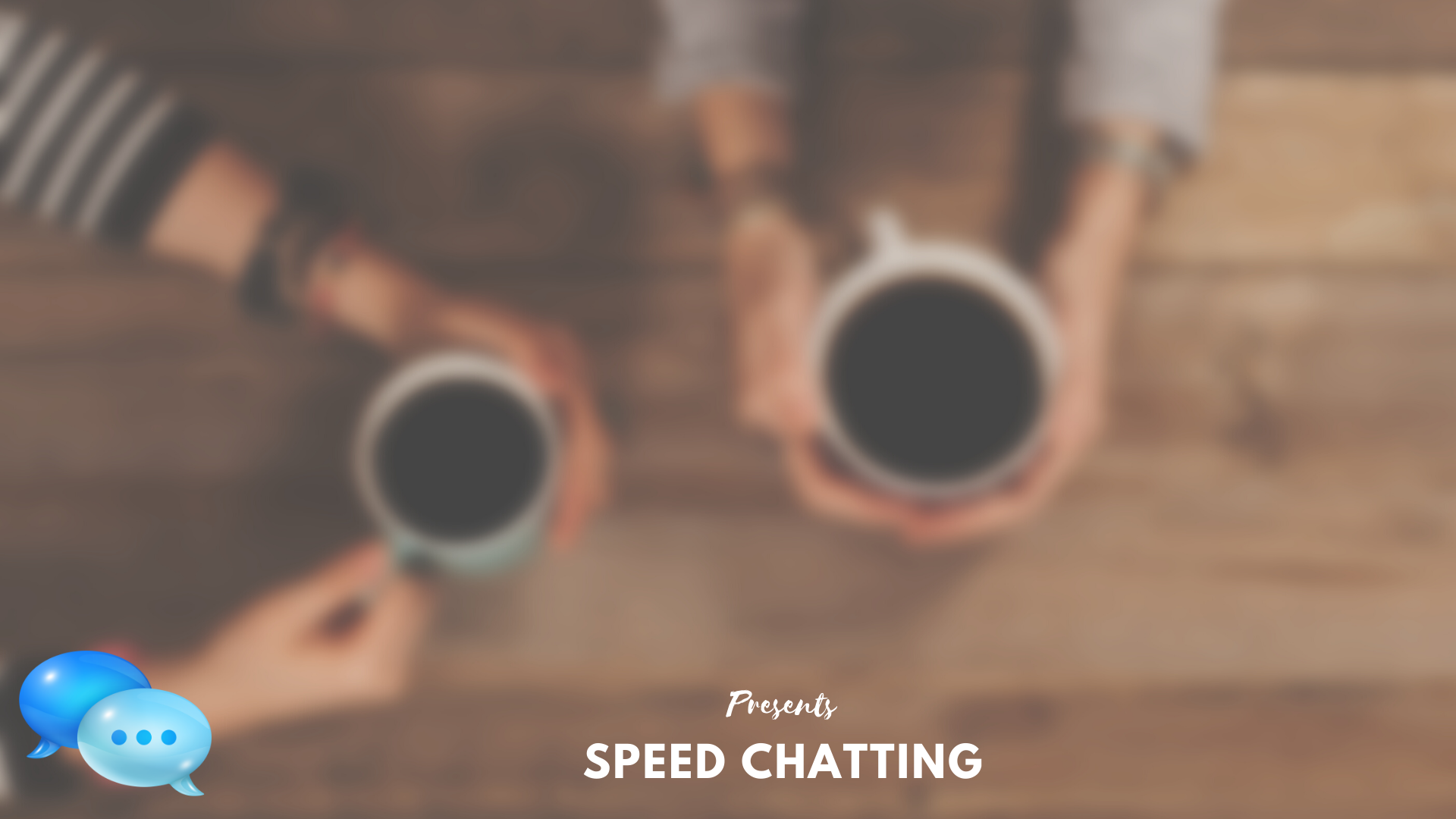 Your name
School / College Year
Books or films?

Favourite book / film? Why?

Watching any on TV at the moment?
Favourite TV show to recommend?
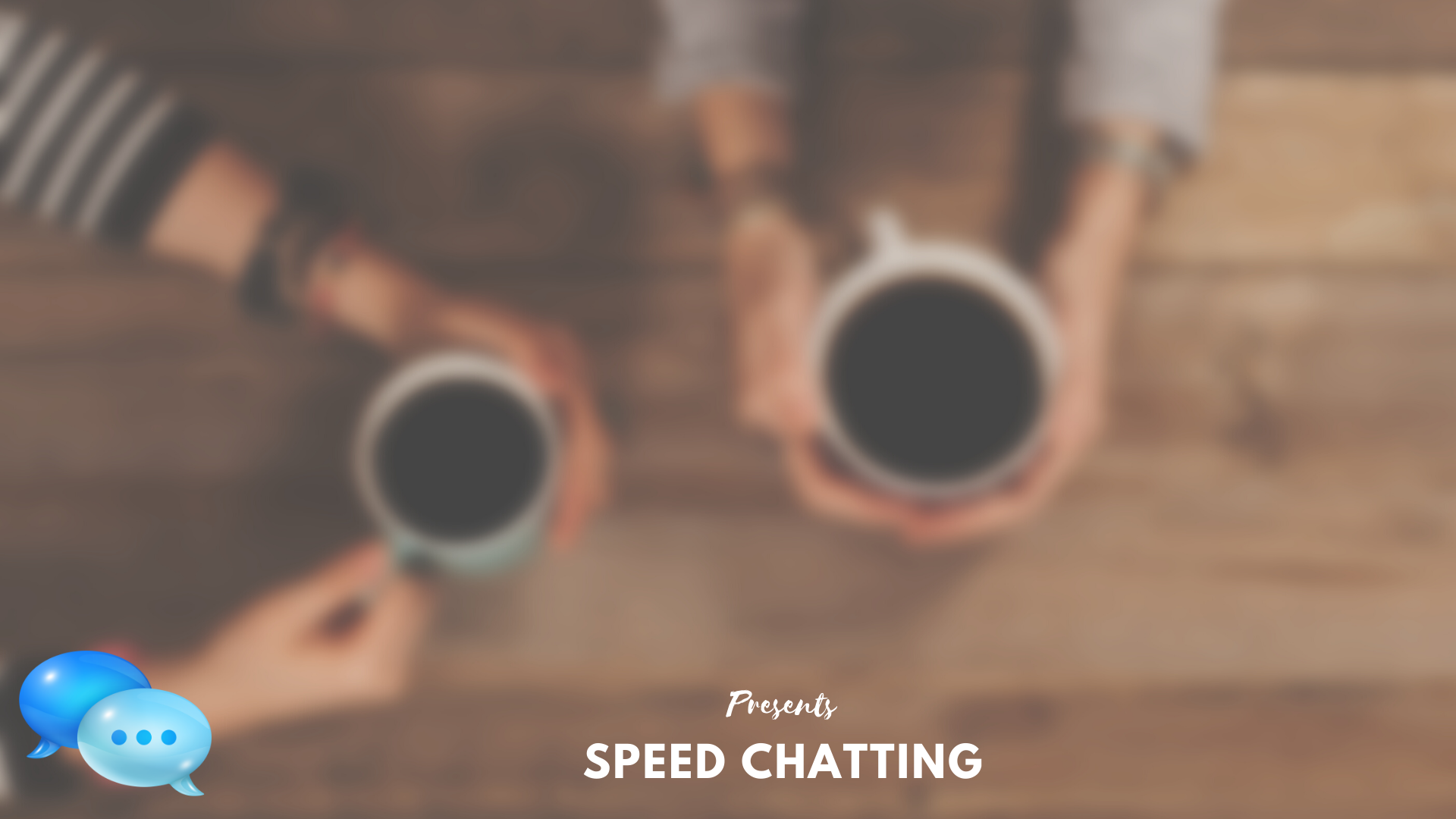 Your name
School / College Year
What superpower do you want? Why?

What are you most thankful for today?

Speak every language or play every instrument?
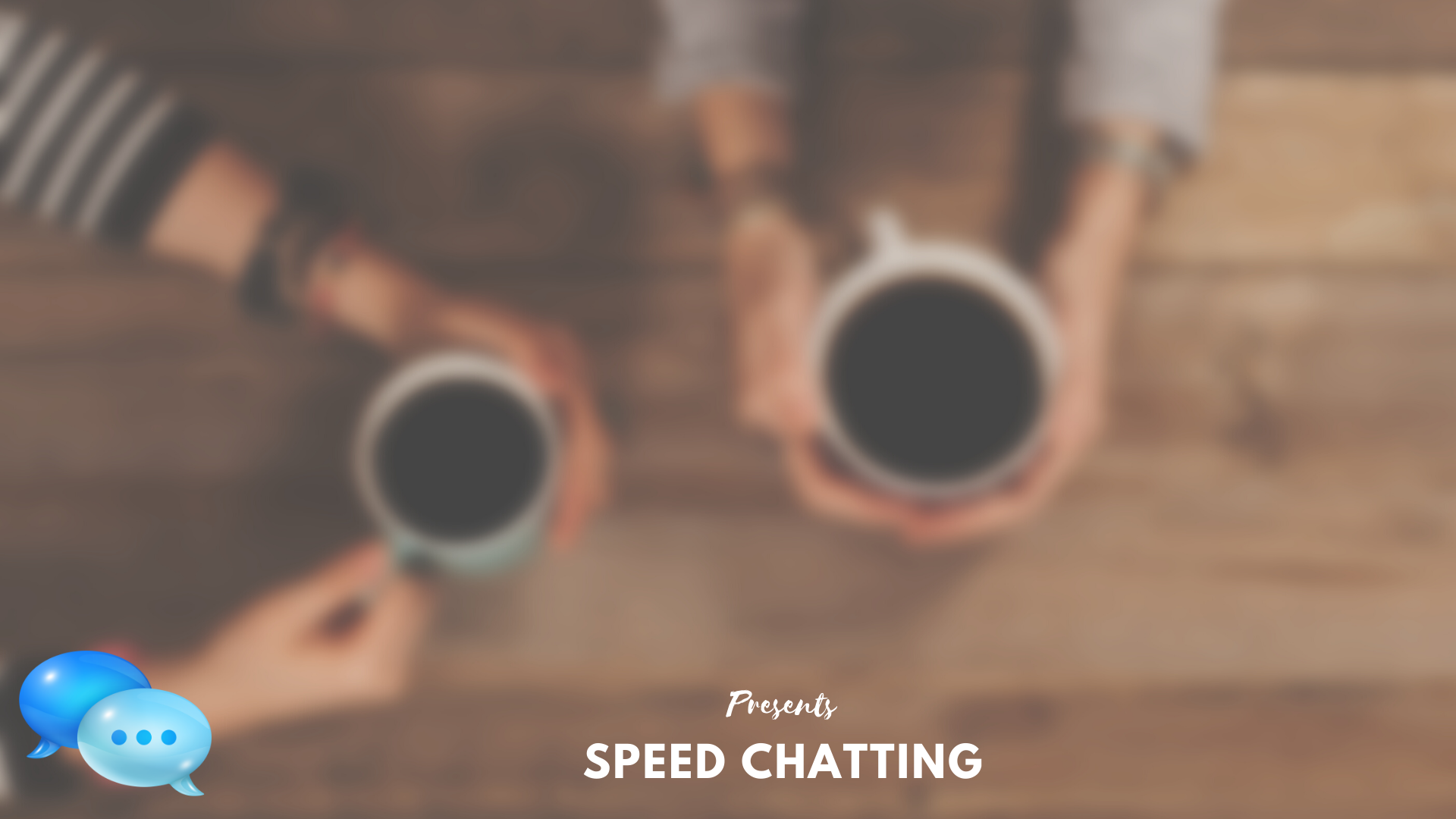 Your name
School / College Year
What’s your ideal of a perfect day?

Most influential person in your life?

Favourite chocolate?
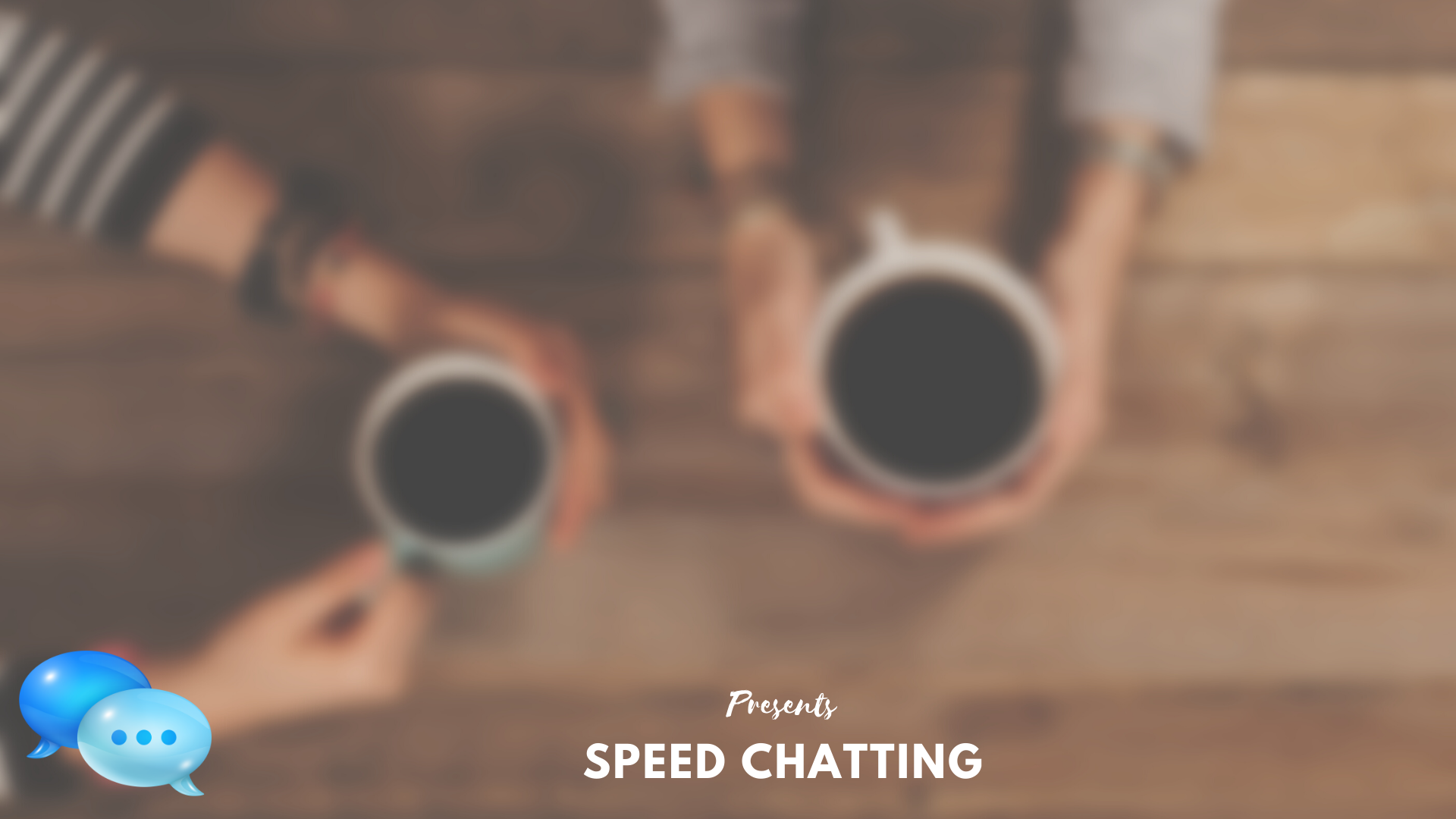 Your name
School / College Year
Can you share 2 random facts about you?

If you could only save 1 thing from a house fire,
what would it be? Why?

What brings you joy?
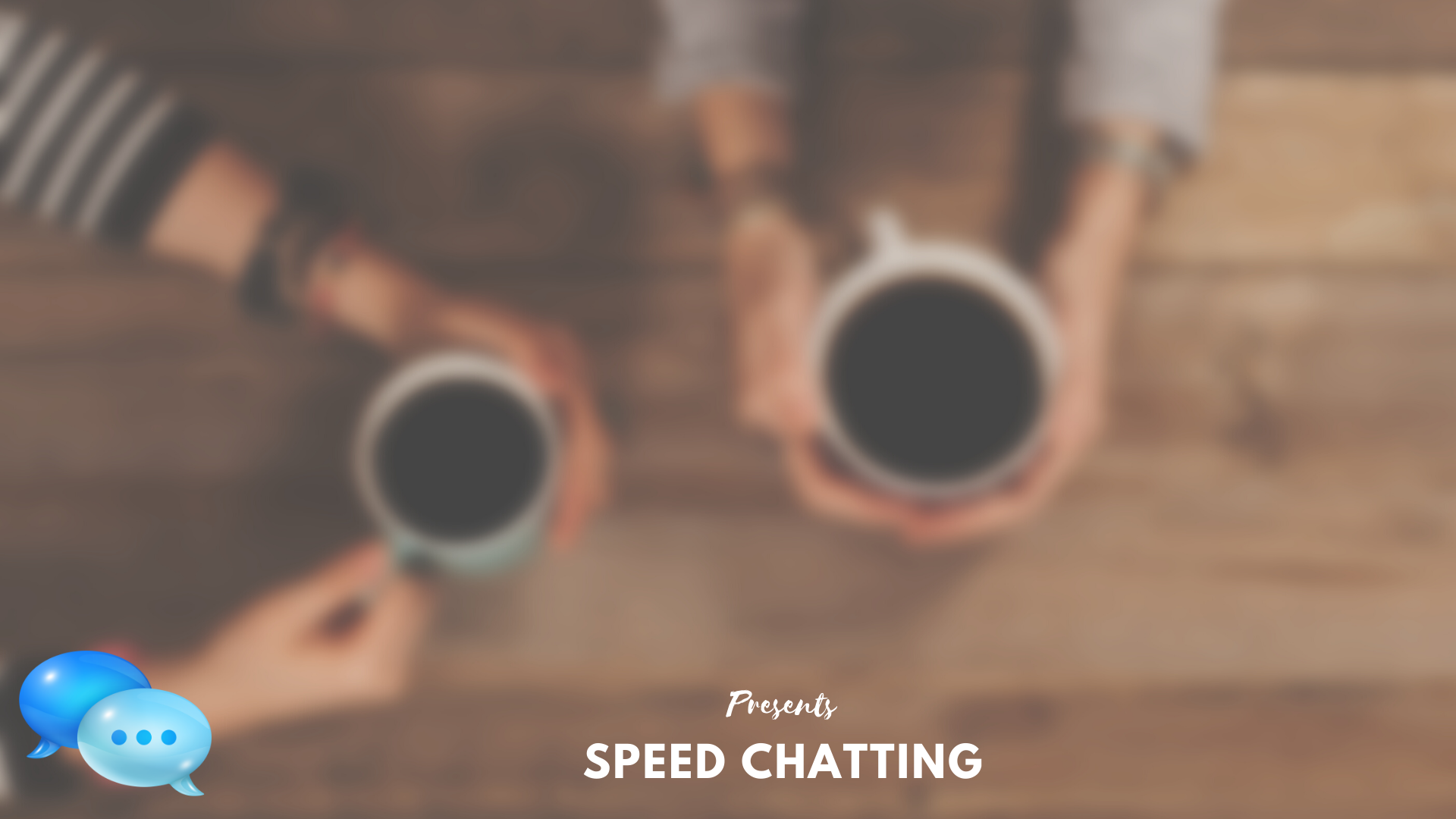 Your name
School / College Year
Would you rather travel to the past or future? Why?

Explore space or explore the ocean? Why?

Stuck on a ski lift or in an elevator?

Squash or juice?
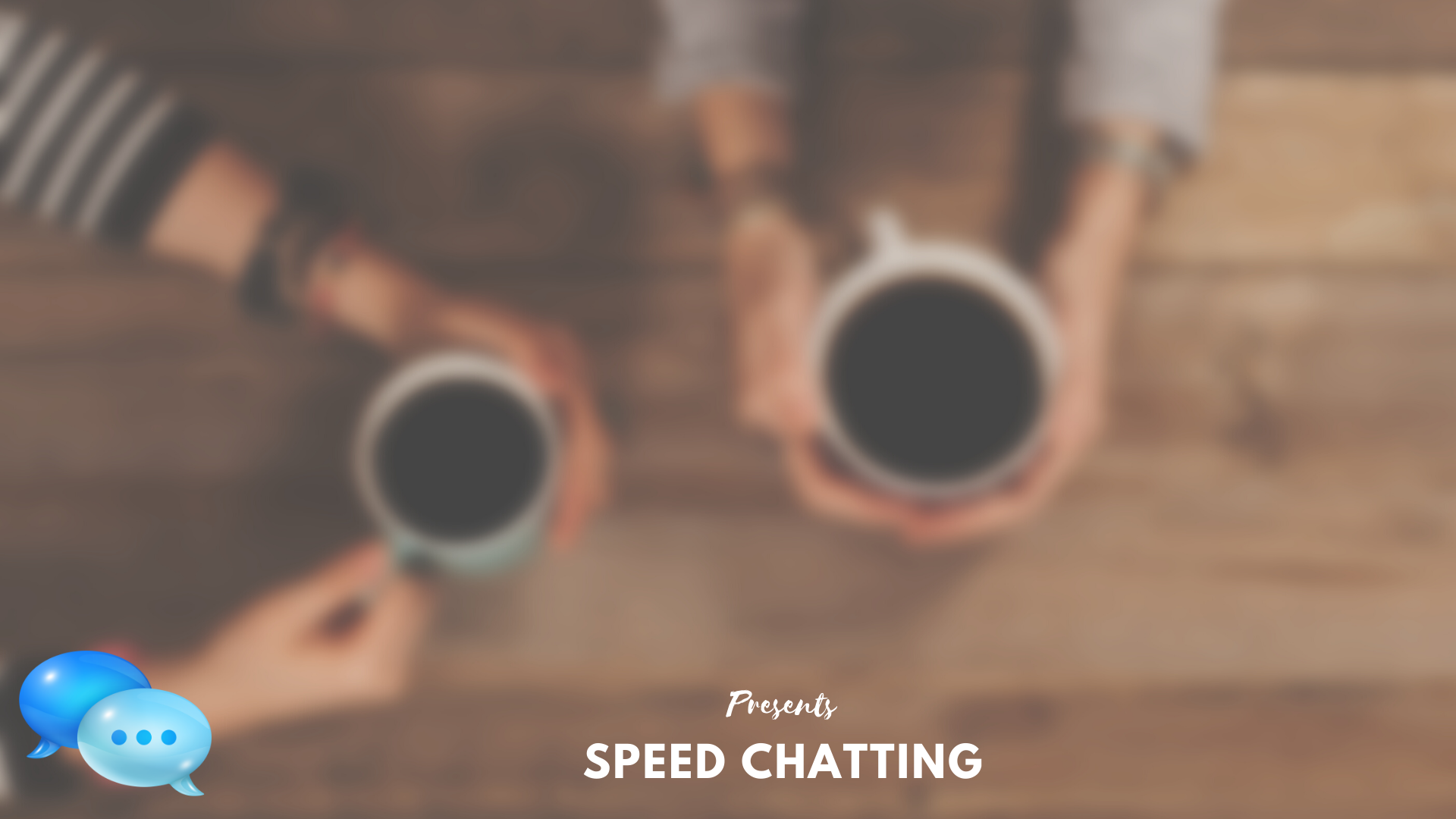 Your name
School / College Year
Tell me something I won’t know about you

What’s the best thing you’ve ever bought or received?

Have you ever been to a concert? Who was it? 
Who would you like to see?
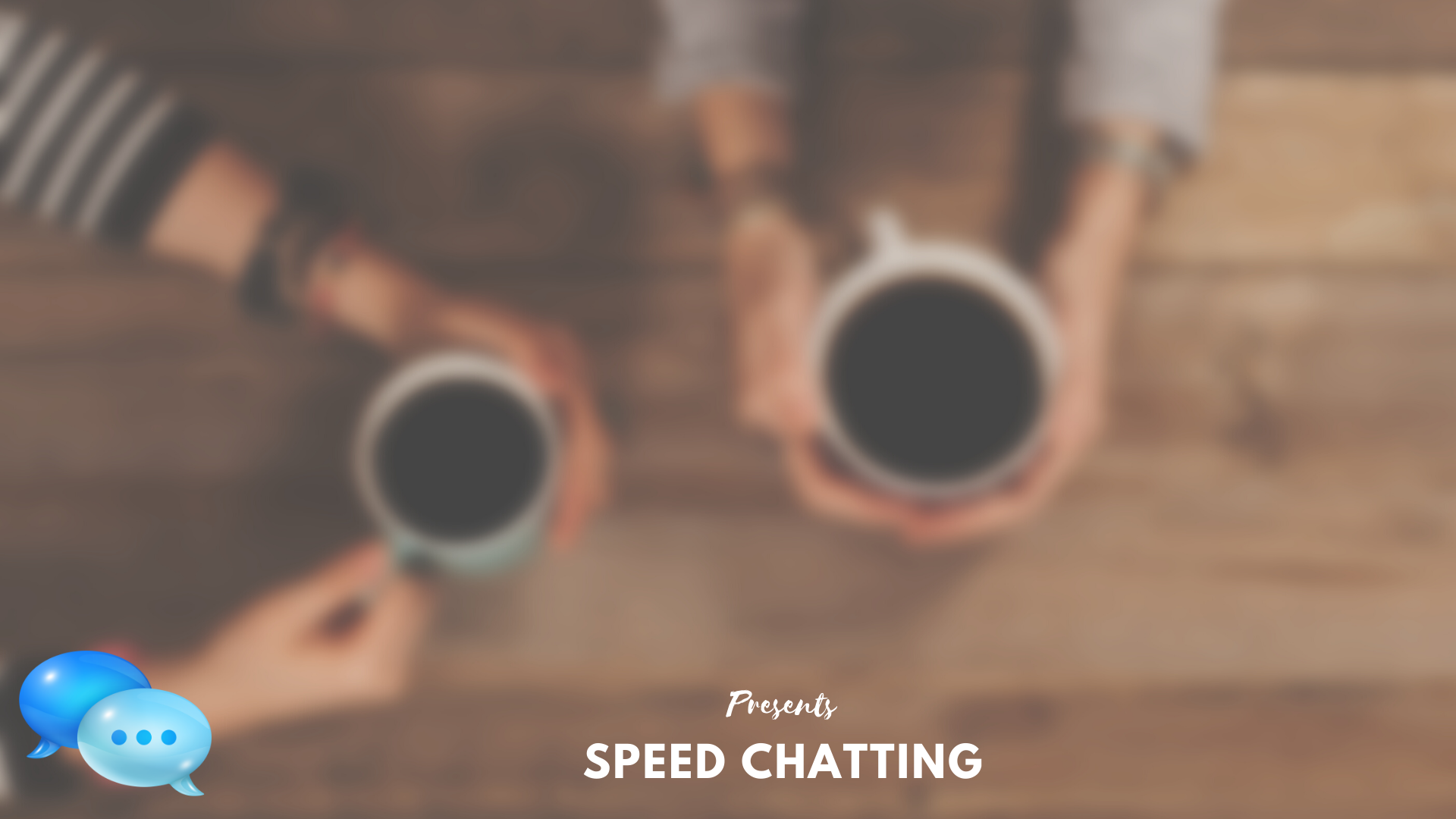 Your name
School / College Year
If you could have private transport, what would it be?

Would you rather be really hot or really cold? Why?

Do you like sport? Favourite sport? To watch? To play?
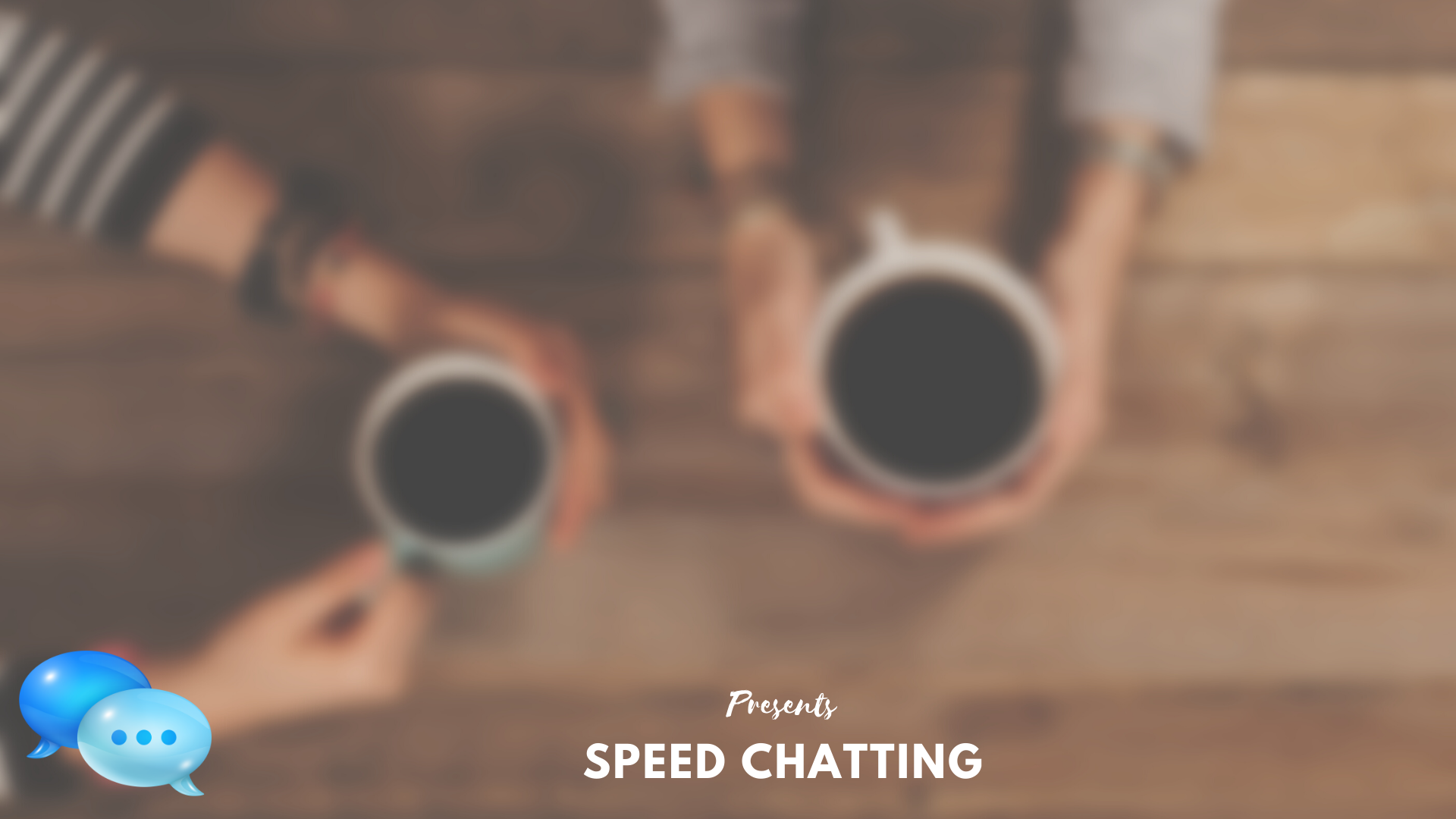 Your name
School / College Year
How did you spend your last birthday?

Favourite restaurant / place to eat out?

What’s the next fun thing coming up in life for you?
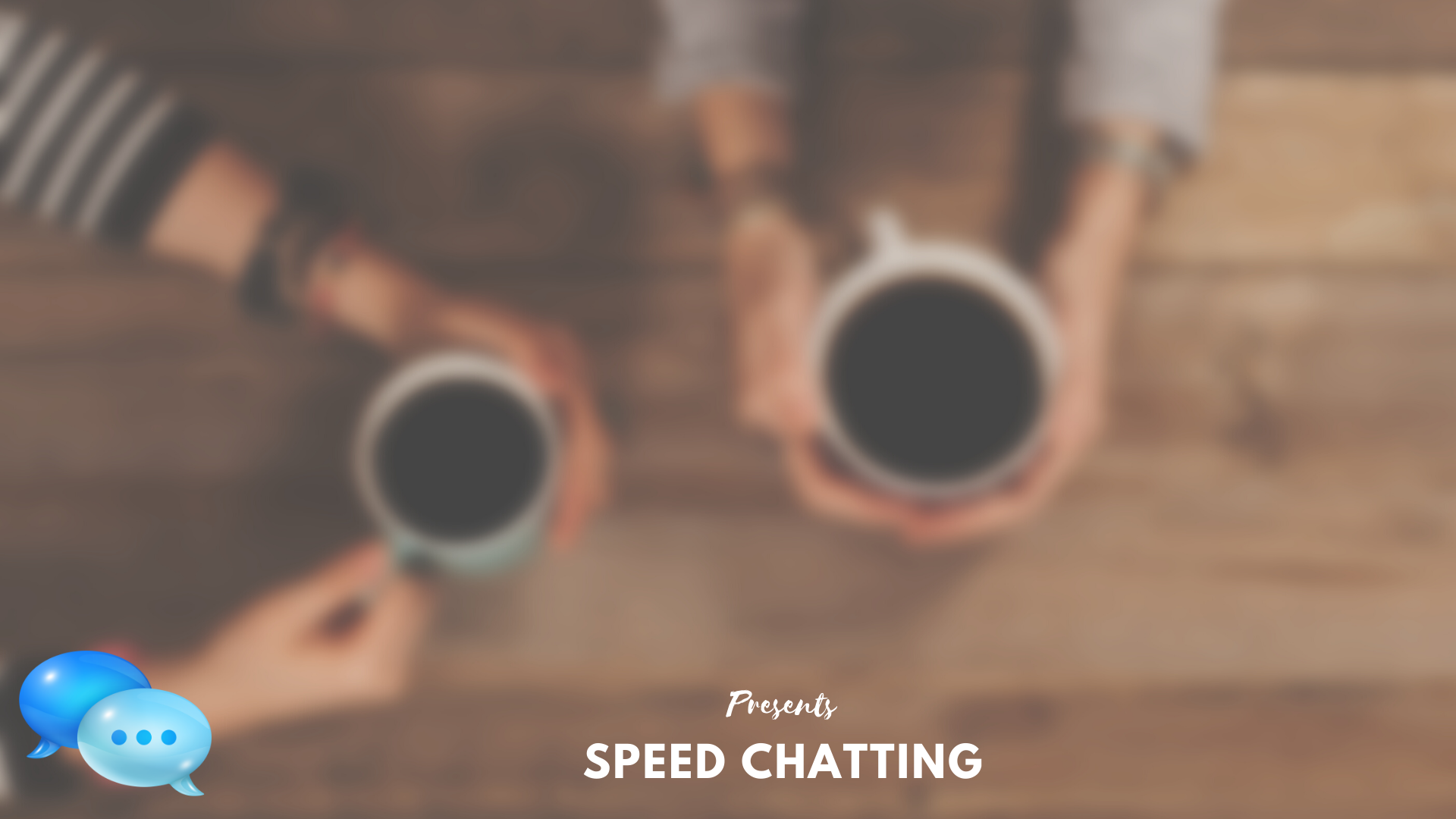 Your name
School / College Year
Do you have pets? Wish you did? What would you have?

What hobby do you wish you had more time for?

Where abouts did you grow up?

What’s the earliest memory you can remember?
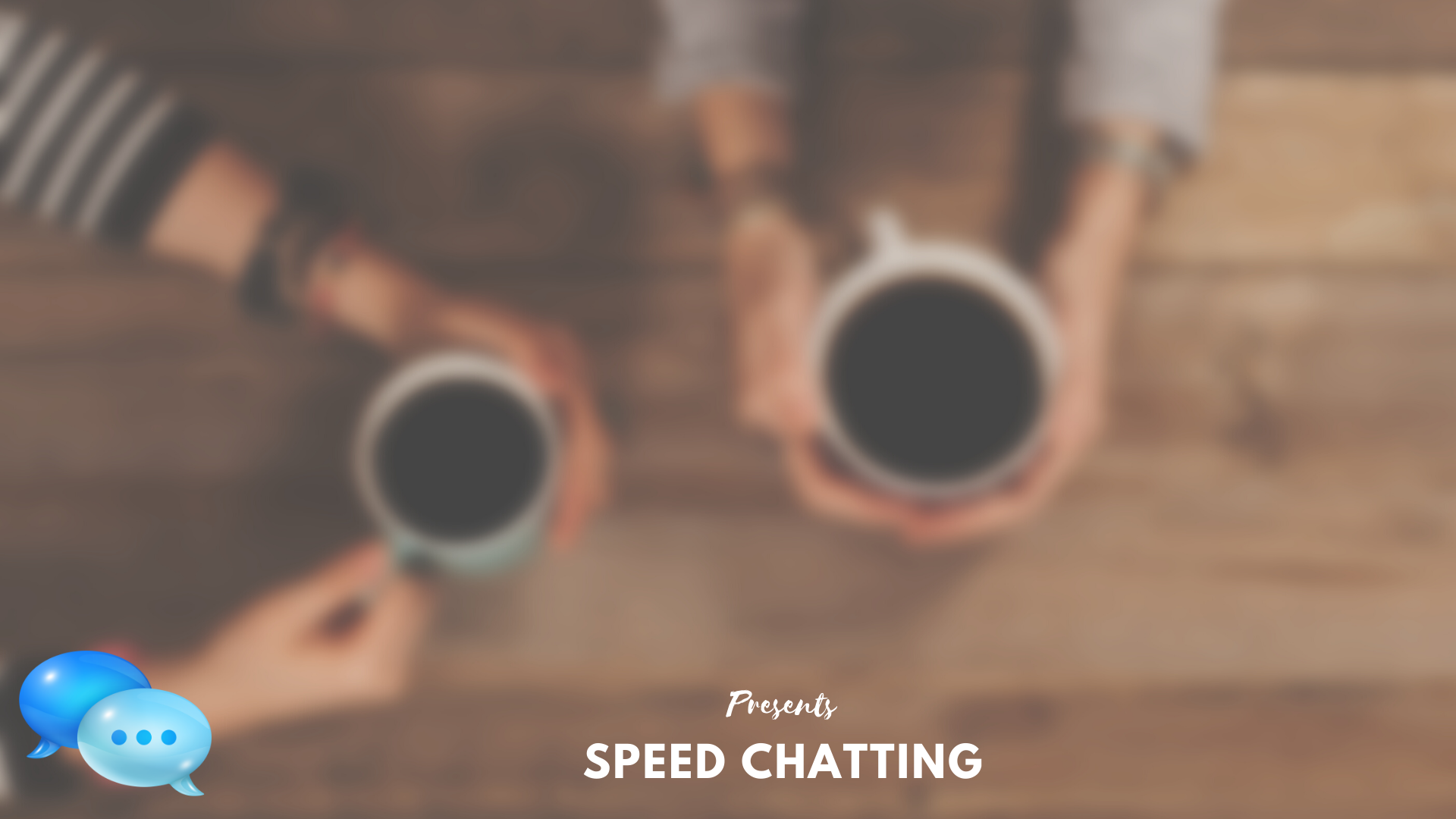 Your name
School / College Year
When was the last time you laughed, what was it?

Is a hot dog a sandwich?

Is a Jaffa cake a biscuit or a cake?

Cream then Jam / Jam then cream?